CSE 410
Feb 27, 2020
Order of presentations
Human Acceptance
Multiple fairness
Teaching tools
Around 20 mins per group (presentation + Q&A)
5 mins break
Human Acceptance
Multiple fairness
Passphrase for today: Jenn Wortman Vaughan
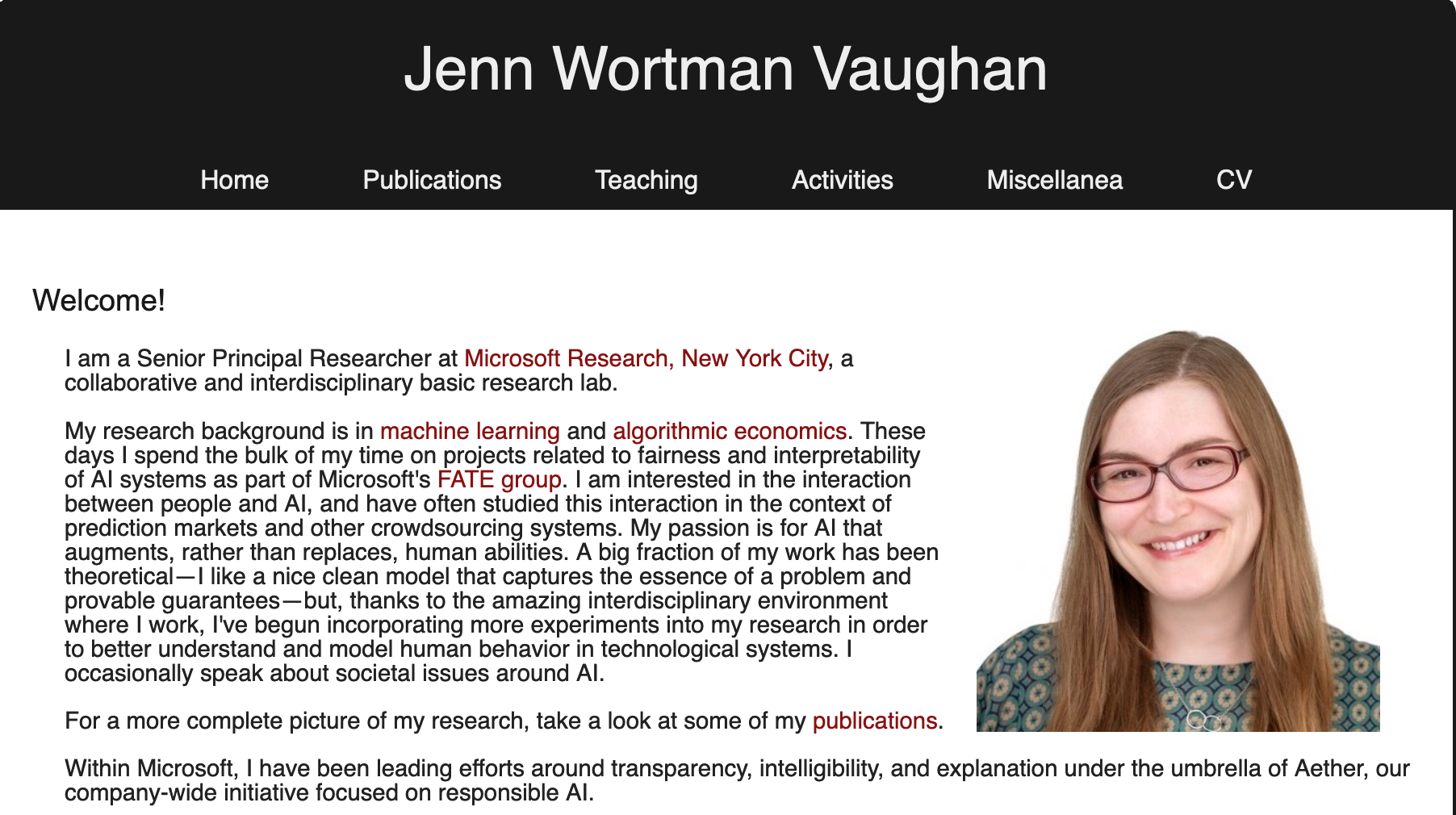 Teaching tools
Paper discussion next Thursday
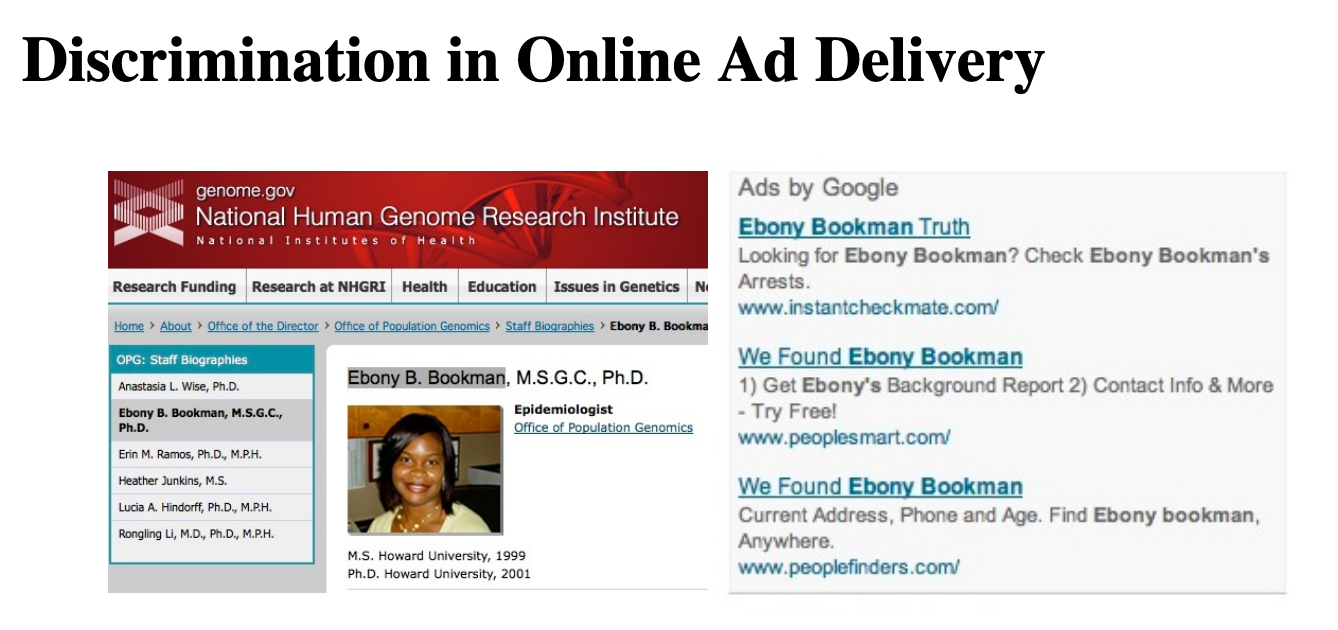